Προστασία Προσωπικών Δεδομένων στη Σχολική Μονάδα και ο ρόλος της Διευθυντικής Ομάδας
Ειρήνη Λοϊζίδου Νικολαΐδου
Επίτροπος Προστασίας
Δεδομένων Προσωπικού Χαρακτήρα
17 Νοεμβρίου 2022
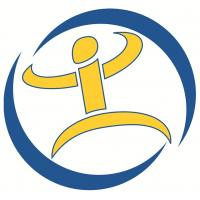 Σκοπός της παρουσίασης
2
Στην παρουσίαση αυτή θα αναπτυχθούν θέματα που αφορούν στη συλλογή και επεξεργασία προσωπικών δεδομένων στις σχολικές μονάδες

Ρόλοι και ευθύνη ελέγχου συμμόρφωσης με το νομικό πλαίσιο προστασίας δεδομένων
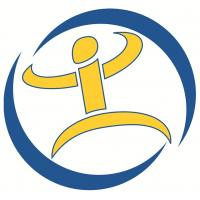 Νομικό πλαίσιο
3
Ο Κανονισμός (ΕΕ) 2016/679 του Ευρωπαϊκού Κοινοβουλίου και του Συμβουλίου της 27ης Απριλίου 2016 για την προστασία των φυσικών προσώπων έναντι της επεξεργασίας των δεδομένων προσωπικού χαρακτήρα και για την ελεύθερη κυκλοφορία των δεδομένων αυτών, Γενικός Κανονισμός για την Προστασία Δεδομένων

Ο περί της Προστασίας των Φυσικών Προσώπων Έναντι της Επεξεργασίας των Δεδομένων Προσωπικού Χαρακτήρα και της Ελεύθερης Κυκλοφορίας των Δεδομένων αυτών, Νόμος του 2018 (Ν.125(Ι)/2018)
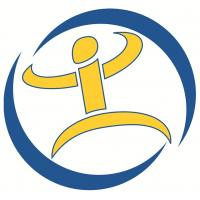 Βασικές έννοιες
4
Δεδομένα προσωπικού χαρακτήρα: κάθε πληροφορία που άμεσα ή έμμεσα ταυτοποιεί ή μπορεί να ταυτοποιήσει ένα φυσικό πρόσωπο εν ζωή («υποκείμενο των δεδομένων») 
Επεξεργασία: κάθε πράξη ή σειρά πράξεων (π.χ. συλλογή, κοινοποίηση, διαγραφή κτλ) που πραγματοποιείται με ή χωρίς τη χρήση αυτοματοποιημένων μέσων, σε δεδομένα ή σε σύνολα δεδομένων προσωπικού χαρακτήρα
Υπεύθυνος επεξεργασίας: το φυσικό ή νομικό πρόσωπο, η δημόσια αρχή, η υπηρεσία ή άλλος φορέας που, μόνα τους ή από κοινού με άλλα, καθορίζουν τους σκοπούς και τον τρόπο επεξεργασίας των δεδομένων προσωπικού χαρακτήρα
Εκτελών την επεξεργασία: το φυσικό ή νομικό πρόσωπο, η δημόσια αρχή, η υπηρεσία ή άλλος φορέας που επεξεργάζεται δεδομένα προσωπικού χαρακτήρα για λογαριασμό του υπευθύνου επεξεργασίας
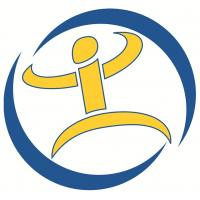 Ειδικές κατηγορίες δεδομένων
5
Δεδομένα προσωπικού χαρακτήρα που αποκαλύπτουν:
Φυλετική / εθνοτική καταγωγή
Πολιτικά φρονήματα
Θρησκευτικές / φιλοσοφικές πεποιθήσεις
Συμμετοχή σε συνδικαλιστική οργάνωση
Σεξουαλική ζωή
Γενετήσιο προσανατολισμό
Γενετικά / βιομετρικά δεδομένα
Δεδομένα υγείας
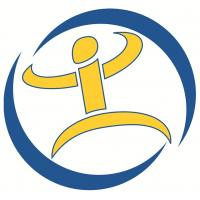 Άρθρο 9 του ΓΚΠΔ
6
Ο ΓΚΠΔ παρέχει ειδική προστασία για τις ειδικές κατηγορίες δεδομένων («ευαίσθητα δεδομένα»)
Απαγορεύεται η επεξεργασία ευαίσθητων δεδομένων, εκτός κι αν πληρούται κάποια από τις προϋποθέσεις που αναφέρονται στο Άρθρο 9 του ΓΚΠΔ, όπως: α) ρητή συγκατάθεση, β) ζωτικό συμφέρον, γ) δημόσιο συμφέρον
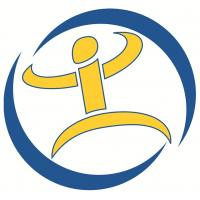 Βασικές Αρχές σύννομης επεξεργασίας προσωπικών δεδομένων
7
Αρχή της Νομιμότητας, Αντικειμενικότητας και Διαφάνειας
Αρχή του Περιορισμού του Σκοπού
Αρχή της Ελαχιστοποίησης των Δεδομένων
Αρχή της Ακρίβειας
Αρχή του Περιορισμού της Περιόδου Αποθήκευσης
Αρχή της Ακεραιότητας και Εμπιστευτικότητας
Αρχή της Λογοδοσίας
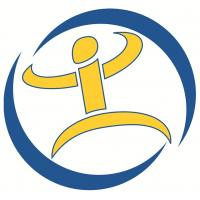 Δικαιώματα υποκειμένων των δεδομένων
8
Ενημέρωσης 
Πρόσβασης
Διόρθωσης 
Διαγραφής
Περιορισμού της επεξεργασίας 
Εναντίωσης
Φορητότητας των δεδομένων
Αντίρρησης σε αυτοματοποιημένη απόφαση περιλαμβανομένης της κατάρτισης προφίλ
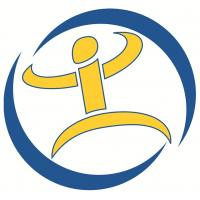 Άσκηση Δικαιωμάτων – Ομάδα DPO
9
Στο ΥΠΑΝ λειτουργεί Ομάδα Υπεύθυνου Προστασίας Δεδομένων / DPO 
Αρμόδια μεταξύ άλλων για:
Υποστήριξη / Επίλυση / Καθοδήγηση σχετικά με κάθε θέμα προστασίας δεδομένων
Ανταπόκριση / Ικανοποίηση αιτημάτων / δικαιωμάτων υποκειμένων των δεδομένων
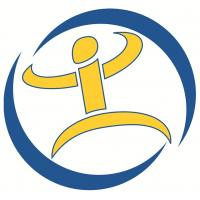 Ο ΓΚΠΔ σχετικά με την Επεξεργασία Δεδομένων Προσωπικού Χαρακτήρα Παιδιών
10
Παρέχει ειδική προστασία λόγω μικρότερης, από μέρους τους, επίγνωσης των κινδύνων, συνεπειών και δικαιωμάτων τους
Ο υπεύθυνος επεξεργασίας οφείλει να ενημερώνει τους ανήλικους χρήστες, σχετικά με την επεξεργασία των δεδομένων τους, με απλό, σαφή και κατανοητό τρόπο, ανάλογο του βαθμού ωριμότητάς τους
Η άσκηση των δικαιωμάτων των παιδιών γίνεται μέσω των νόμιμων κηδεμόνων τους
Για την προσφορά υπηρεσιών της κοινωνίας της πληροφορίας εισάγει ηλικιακά όρια για το έγκυρο της συγκατάθεσης των ανηλίκων, για την Κύπρο ισχύει το ηλικιακό όριο των 14 ετών (Άρθρο 8(1) του Ν. 125(Ι)/2018)
Αναθέτει στην Εποπτική Αρχή ιδιαίτερο καθήκον για την ευαισθητοποίηση του κοινού αναφορικά με δραστηριότητες που απευθύνονται ειδικά σε παιδιά
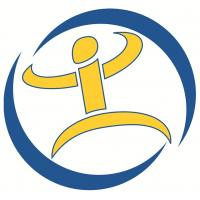 Σχολικές Μονάδες –Υπουργείο Παιδείας
11
Υπεύθυνος Επεξεργασίας  
      ΥΠΑΝ μέσω των αντίστοιχων Διευθύνσεων
      • Δημοτική Εκπαίδευση 
      • Μέση Γενική Εκπαίδευση 
      • Μέση Τεχνική και Επαγγελματική Εκπαίδευση
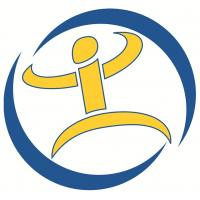 Διευθυντής
12
Υπεύθυνος για την υλοποίηση της πολιτικής του ΥΠΑΝ στη σχολική  μονάδα (εφαρμογή εγκυκλίων & οδηγιών ΥΠΑΝ) / αναλαμβάνει / αναθέτει / εποπτεύει / συντονίζει όλες τις διαδικασίες εντός της σχολικής μονάδας / επικοινωνεί με τα Επαρχιακά Γραφεία / ΥΠΑΝ / Σχολικές Εφορείες κ.α. 
Τελεί υπό τον έλεγχο της αρμόδιας Διεύθυνσης Δημοτικής Εκπαίδευσης
Υπεύθυνος για την αλληλογραφία του σχολείου 
Υπεύθυνος για κάθε έντυπο που εκδίδει το σχολείο το οποίο πραγματεύεται προσωπικά δεδομένα
Υπεύθυνος για τη διακίνηση και ασφάλεια όλων των προσωπικών δεδομένων εντός της σχολικής μονάδας
Υπεύθυνος για παροχή οδηγιών στο βοηθητικό γραμματειακό προσωπικό εκ μέρους του ΥΠΑΝ στο πλαίσιο υλοποίησης της σύμβασης ανάθεσης μεταξύ ΥΠΑΝ (υπεύθυνος επεξεργασίας) και Σχολικών Εφορειών (εκτελών την επεξεργασία)
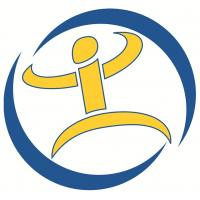 Γραμματεία
13
Βοηθητικό Γραμματειακό Προσωπικό (ΒΓΠ)
Σημαντικός ρόλος στο πλαίσιο υλοποίησης της σύμβασης ανάθεσης ως προσωπικό του εκτελούντος την επεξεργασία (Σχολικές Εφορείες)
Συλλέγουν και επεξεργάζονται δεδομένα προσωπικού χαρακτήρα εκ μέρους και για λογαριασμό του ΥΠΑΝ - μαθητών / γονέων / κηδεμόνων/ διδακτικού προσωπικού (ΣΕΠ) π.χ. καταχώριση δεδομένων στην ηλεκτρονική βάση της σχολικής μονάδας, φύλαξη και αρχειοθέτηση εντύπων εγγράφων σε φοριαμούς που κλειδώνουν 
Ενεργούν με βάση τις γραπτές και άλλες οδηγίες του ΥΠΑΝ και των διευθύνσεων των σχολικών μονάδων
Τήρηση εμπιστευτικότητας / εχεμύθειας
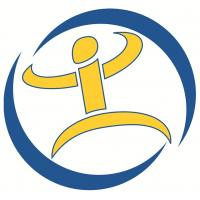 Εκπαιδευτικοί
14
Ιδιότητα – πρόσωπα που τελούν υπό την εποπτεία του εργοδότη / υπεύθυνου επεξεργασίας 
Συλλογή / επεξεργασία / κοινολόγηση εγγράφων με προσωπικά δεδομένα βάσει των οδηγιών της Διεύθυνσης της σχολικής μονάδας / ΥΠΑΝ 
Πρόσβαση σε δεδομένα προσωπικού χαρακτήρα βάσει της Αρχής Ανάγκης Γνώσης στο πλαίσιο των καθηκόντων τους
Τήρηση εμπιστευτικότητας και εχεμύθειας για κάθε πληροφορία / δεδομένο προσωπικού χαρακτήρα το οποίο περιέρχεται σε γνώση τους στο πλαίσιο της άσκησης των υπηρεσιακών τους καθηκόντων
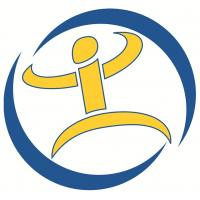 Επεξεργασία δεδομένων σε επίπεδο σχολικών μονάδων – Νομική Βάση
15
Η νομική βάση για τη συλλογή και επεξεργασία δεδομένων των παιδιών / γονέων / κηδεμόνων / διδακτικού προσωπικού μπορεί να είναι έγκυρη με βάση τις διατάξεις του άρθρου 6 του ΓΚΠΔ αν:
η επεξεργασία είναι απαραίτητη για τη συμμόρφωση με έννομη υποχρέωση του υπευθύνου επεξεργασίας βάσει πρωτογενών και δευτερογενών νομικών πράξεων (ο περί Δημόσιας Εκπαιδευτικής Υπηρεσίας Νόμος, οι περί Λειτουργίας Δημόσιων Σχολείων Δημοτικής Εκπαίδευσης Κανονισμοί κ.α.)
είναι απαραίτητη για την εκπλήρωση καθήκοντος που εκτελείται προς το δημόσιο συμφέρον ή κατά την άσκηση δημόσιας εξουσίας που έχει ανατεθεί στον υπεύθυνο επεξεργασίας
βασίζεται  σε έγκυρη συγκατάθεση γονέα / κηδεμόνα για πράξεις που δεν εμπίπτουν στη σφαίρα της άσκησης δημόσιας εξουσίας
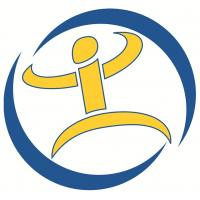 Επεξεργασία δεδομένων σε επίπεδο σχολικών μονάδων – Αρχεία / Δεδομένα
16
Διενεργείται βάσει νομικών πράξεων / Οδηγιών / Εγκυκλίων / Εντύπων της οικείας Διεύθυνσης / ΥΠΑΝ
Αρχείο (Ατομικό Δελτίο Μαθητή)
Αρχείο εγγραφών / φοίτησης
Αρχείο Συγκαταθέσεων γονέων / κηδεμόνων
Έρευνες από φοιτητές / άλλους Φορείς - απαραίτητη η έγκριση από το ΥΠΑΝ, συγκατάθεση γονέων / κηδεμόνων
Αρχείο εισερχόμενης και εξερχόμενης αλληλογραφίας
Δεδομένα που αφορούν στο Διδακτικό προσωπικό κ.α.
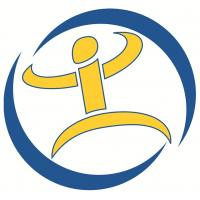 Επεξεργασία δεδομένων σε επίπεδο σχολικών μονάδων – Ασφάλεια Δεδομένων
17
Λήψη κατάλληλων μέτρων για την ασφάλεια των δεδομένων βάσει των βέλτιστων πρακτικών ασφάλειας πληροφοριών, Οδηγιών / Εγκυκλίων ΥΠΑΝ (τεχνικά / οργανωτικά / μέτρα φυσικής ασφάλειας) 
π.χ δυνατοί 9ψήφιοι κωδικοί πρόσβασης Η.Υ, συχνή αλλαγή κωδικών πρόσβασης,  πολιτική του καθαρού γραφείου, φοριαμοί που κλειδώνουν, αντιϊκά προγράμματα, firewalls, κλείδωμα γραφείων, επαλήθευση ταυτότητας προσώπων που εξυπηρετούνται τηλεφωνικά πριν από την αποκάλυψη δεδομένων προσωπικού χαρακτήρα, κ.α.
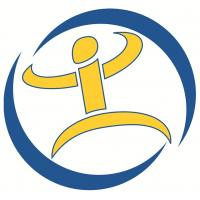 Σημαντικά Θέματα που ηγέρθηκαν και κρίθηκαν από την εποπτική Αρχή
18
ΚΚΒΠ στις σχολικές μονάδες – Σε όλες τις βαθμίδες υποβλήθηκε νέα  Εκτίμηση Αντικτύπου (υπό διαβούλευση)
Αβάσιμες και ανυπόστατες καταγγελίες vs εκπαιδευτικών (διατηρούνται σε γενικό φάκελο για ένα έτος με αυστηρά περιορισμένη πρόσβαση) 
ΣΕΠ (άδειες εκπαιδευτικών, μετακινήσεις) δεν ανεβαίνουν ιατρικά πιστοποιητικά στο σύστημα  
Υπόθεση ΣΕΠ – Απόφαση Επιτρόπου – Χρήση δεδομένων ΣΕΠ για σκοπό άλλο (προωθητικό της εκπαιδευτικής μεταρρύθμισης – μεταγενέστερη επεξεργασία) – Επίπληξη και Απαγορευτικό χρήσης των προσωπικών ηλεκτρονικών διευθύνσεων εκπαιδευτικών εκτός του ΣΕΠ 
Εξ αποστάσεως εκπαίδευση – Θεσμοθέτηση μέσω Κ.Δ.Π / Συνδρομή Επιτρόπου - ΕΑΠΔ - Απόφαση Εποπτικής Αρχής – Εκκρεμεί μόνο το θέμα διαβιβάσεων
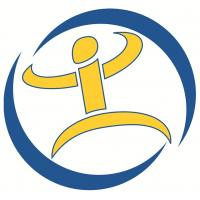 Όραμα για το σχολικό περιβάλλον – Διαχρονική Παιδοκεντρική προσέγγιση
19
Η πρωταρχική νομική αρχή είναι αυτή του μείζονος συμφέροντος του παιδιού η οποία θα πρέπει να προσδιορίζει και περιορίζει κάθε ενέργεια που αφορά στα παιδιά εντός ή και εκτός του σχολικού περιβάλλοντος
H εδραίωση και καλλιέργεια κουλτούρας παιδοκεντρικής προσέγγισης αναφορικά με την προστασία της ιδιωτικής ζωής και των δεδομένων προσωπικού χαρακτήρα των παιδιών μέσω:
Βιωματικών Εργαστηρίων ανά το Παγκύπριο
Διαγωνισμών Αφίσας / Βίντεο
Κουίζ
Θεματικής στην ιστοσελίδα του Γραφείου «Παιδική Γωνιά» προσαρμοσμένη στην ιδιαίτερη κατάσταση των παιδιών
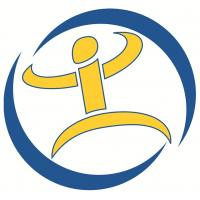 Όραμα για το σχολικό περιβάλλον – Διαχρονική Παιδοκεντρική προσέγγιση
20
Η ένταξη της προστασίας δεδομένων ως θεματικής / μαθήματος στο ωρολόγιο πρόγραμμα όλων των εκπαιδευτικών βαθμίδων με σκοπό τη δημιουργία συνείδησης, στους μικρούς  πολίτες της χώρας μας, σεβασμού του δικαιώματος στην  προστασία των προσωπικών δεδομένων και την ανάπτυξη υπευθυνότητας κατά τη χρήση των ηλεκτρονικών μέσων και την ανάπτυξη των ψηφιακών τους δεξιοτήτων, με απόλυτο σεβασμό προς τα άλλα παιδιά και τους μεγαλύτερους – Έγινε σχετική εισήγηση προς τον Υπουργό τον Ιούλιο του 2022 – Δεν λήφθηκε απάντηση μέχρι σήμερα
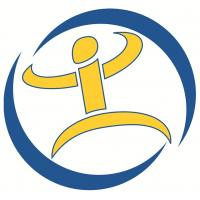 21
Ευχαριστώ για την προσοχή σας!
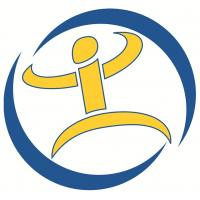 22
Γραφείο Επιτρόπου Προστασίας
Δεδομένων Προσωπικού Χαρακτήρα

Ιάσονος 1, 1082 Λευκωσία
Τ.Θ. 23378, 1682 Λευκωσία

Τηλ.: 22818456, Φαξ: 22304565
E-mail: commissioner@dataprotection.gov.cy

www.dataprotection.gov.cy
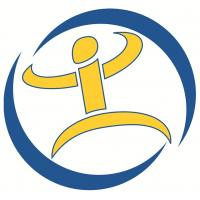